The presentation will begin shortly…
Information on anxiety and depression
Bethany Garner, BSc, Mpsycholsci, MBPsS
Introductions:
What will this session be about?
I am going to discuss what anxiety and depression is, what it is not, and some coping mechanisms to help.
 If anyone feels uncomfortable, you can leave at any time and if you want to rejoin, the team will let you back in.
My contact details will be available at the end and some links for mental health support will also be provided.
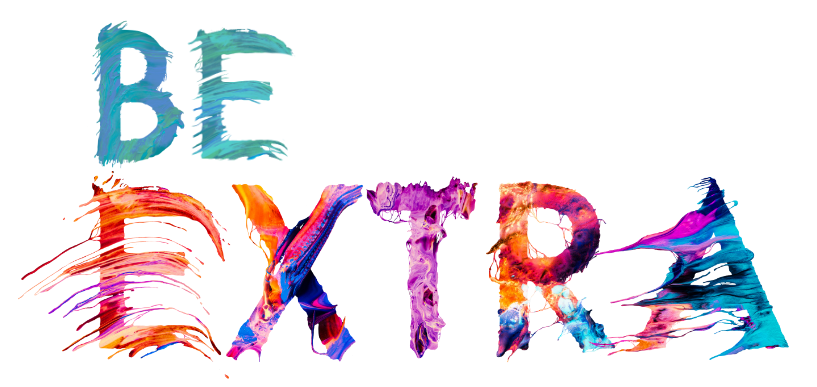 Introductions:
Who am I?
I am an assistant psychologist with a postgraduate degree in clinical and health psychology and an undergraduate in psychology.
I have over two years experience working one to one with clients that have a diverse range of mental health issues.
Recent membership with the British Psychological Society
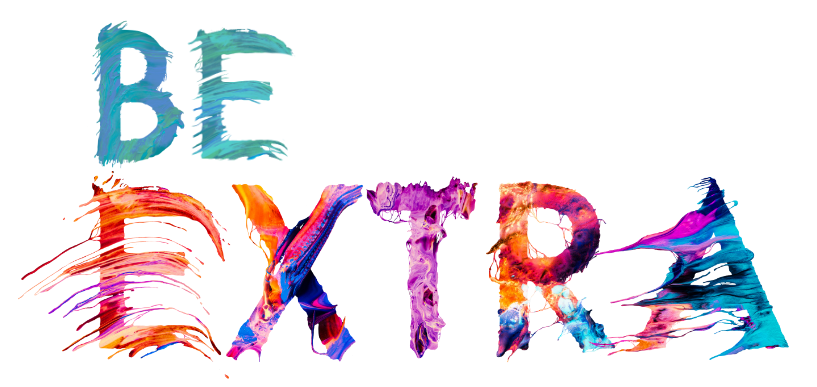 wHAT IS ANXIETY?
Anxiety is … very normal!
However large amounts can be unhelpful and discomforting.
The bodily response to stress.
It stems from an evolutionary background.
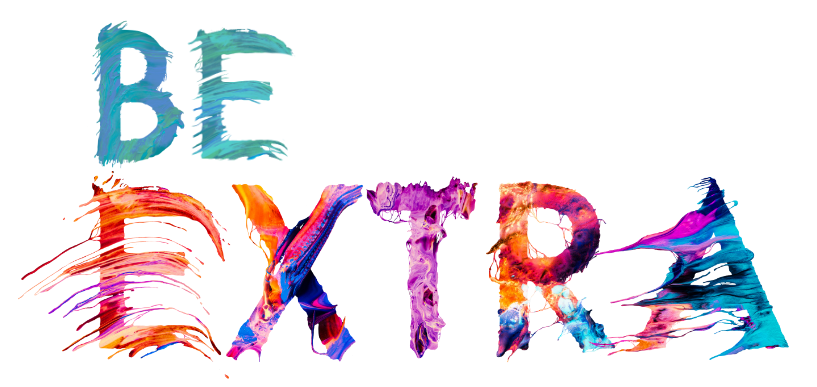 What is anxiety?
Immediate Symptoms:
Feeling nervous, restless or tense.
Having a sense of impending danger, panic or doom.
Having an increased heart rate.
Breathing rapidly (hyperventilation)
Sweating.
Trembling.
Feeling weak or tired.
Trouble concentrating or thinking about anything other than the present worry.
What is anxiety?
Other signs: 
Loss of sleep/difficulty getting to sleep
Lack of appetite 
Hypertension
Tension in muscles, back pain, chest pain
Hypervigilant/ “jumpy”
Avoiding situations that provoke anxiety
What is anxiety?
It can be a variety of different forms of symptoms in different people
But…It is manageable! 
Anxiety is not a sign of weakness or illness, it is simply the mind being “protective”.
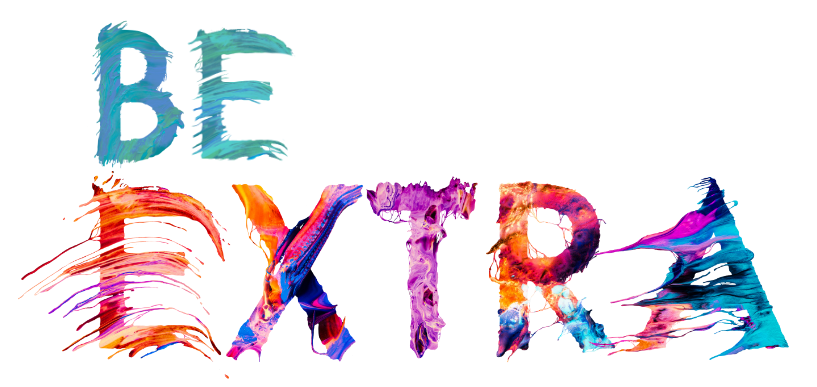 How to manage anxiety
Daily Meditation
Mindfulness and Relaxation
Time out of the usual routine for self care (getting outside, exercising, working on the self)
Good herbal medication for anxiety and sleep: Melatonin, 5HTP (Holland and Barrett)
Breathing practice and learning how to focus the mind away from negative thoughts.
Therapies that can help
CBT (I would recommend private if it is affordable) 
DBT
Rewind therapy or EMDR to eliminate very triggering scenarios.
“Worst case” scenario scripts
Counselling (very effective)
PCT (person centered therapy)
MBCT (Mindfulness based cognitive therapy)
What I can offer:
For anyone who is interested, I will be able to provide some low intensity anxiety help for free – in the form of relaxation.
I can offer some relaxation in the form of both CBT and hypnosis – which I can perform over the phone.
If anyone is interested, please contact me after the session:
07415382167. Bethanygarner_@hotmail.com

Everything will be confidential!
What is depression?
Depression is having low mood, or lacking enjoyment in things one would previously enjoy.
Depression symptoms:
continuous low mood or sadness 
feeling hopeless and helpless 
having low self-esteem  
feeling tearful 
feeling guilt-ridden 
feeling irritable and intolerant of others  
having no motivation or interest in things 
finding it difficult to make decisions 
not getting any enjoyment out of life 
feeling anxious or worried  
having suicidal thoughts or thoughts of harming yourself
Avoiding social situations, becoming isolated and distant.
What is depression?
Physical symptoms:
moving or speaking more slowly than usual  
changes in appetite or weight (usually decreased, but sometimes increased)  
constipation  
unexplained aches and pains 
lack of energy 
low sex drive (loss of libido) 
changes to your menstrual cycle
disturbed sleep – for example, finding it difficult to fall asleep at night or waking up very early in the morning
What is depression
Depression can be caused by a multitude of factors,
Environmental factors – things that may happen to an individual in their life that affect their mood/perception of themselves
Genetic factors – predispositions, imbalances, changing hormones, increase or decrease of certain hormones
OR both!
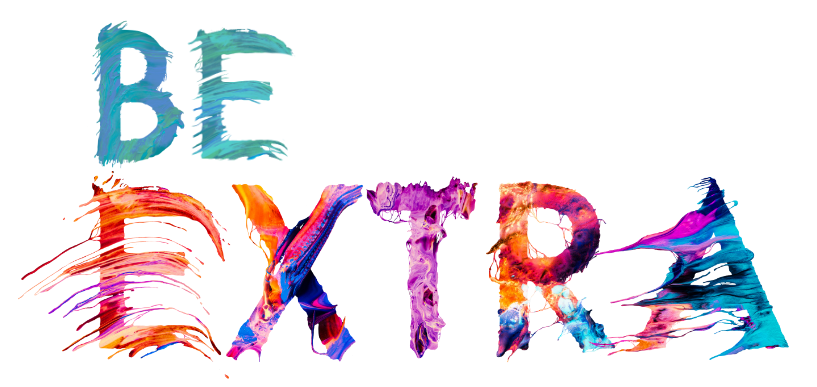 How to treat depression from a biomedical perspective
Severe depression may need medication – such as how severe anxiety may also benefit from some medications (but not always!)
Medication that may help depression: sertraline, fluoxetine, vortioxetine, escitalopram and citalopram.
Tricyclic antidepressants (TCAs) – for moderate to severe. Sometimes Lithium.

HERBAL medication: St Johns Wort, 5HTP, Melatonin. Vitamin D, Fish oil.
How to treat depression from a psychological perspective:
CBT
Compassion Focused Therapy
Integrative psychotherapy
Person Centered Therapy
Using your “protecting factors” – i.e, what makes you feel safe/good?
Intrapersonal therapy
Systemic family therapy
Complimentary factors for helping with depression
Communication!
Exercise (increases endorphins )
Stress releases (relaxation, meditation)
Spending time with loved ones.
Working on self compassion and the self image.
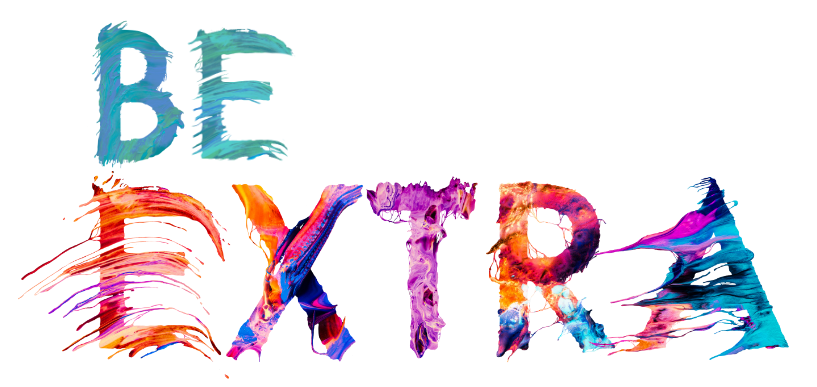 What I can offer:
I can offer some help with formulating what the best route of treatment might be for you. Along with finding your protecting factors and perpetuating thought cycles.
I can offer some CBT.
My mobile: 07415382167

Again, everything is confidential!
An example of a formulation
What is a formulation?
Usually done by a psychologist to determine what someone is experiencing (may be anxiety or depression), and how to help them by determining what treatments are available.
Presenting issues
Current Presentation
Mr. Johnson is experiencing clear signs of clinical depression, with low mood, feelings of worthlessness and guilt, and very critical self-referent thinking. More recently, Mr. Johnson experienced suicidal ideation.  In addition, he experienced biological features of depression, such as losing weight, less pleasure in everyday activities (anhedonia) and disturbed sleep. He is constantly tired and lacking in energy. 
Acute onset (over the past three days) of low mood and recurrent thoughts of death and during the past month has become increasingly distressed.
Immediate Trigger
Mr. Johnson has recently been made at risk of redundancy.  This has likely increased his vulnerability to low mood, with negative thoughts around failure to provide for his family, thus increasing feelings of worthlessness. This may have triggered the acute onset of depressive symptoms. Middle aged men in uncertain socio-economic positions are also at high risk of suicide and depression. (Kennedy & Connolly,  2012)
[Speaker Notes: Mr Johnson is a middle aged man, of whom has had an acute onset of low mood and recurrent thoughts of death, he shows symptoms of clinical depression. This case is potentially a high risk case, as Mr Johnson is experiencing such extreme symptoms (mental plans of suicide, for example). Mr Johnson will therefore require a clinical risk assessment immediately (such as the Tavistock and Portman).]
Predisposing factors
Early Life:
Late entry to school.  We would benefit from further information regarding his behaviour at this specific time.
Hypothesized unresolved grief (Raphael & Minkov, 1999) may play a part in his current presentation. 
Starting school late may have negatively affected his socialization (Flanagan, 1999).
Social Communication difficulties may be present, which are undiagnosed (delayed language, a tendency to prefer one’s own company). 
Family History:
Familial psychiatric/psychological factors – Mr. Johnson’s grandmother had some psychiatric issues (which are unknown).
More details about Mr. Johnson’s immediate family history would be beneficial and some idea of their functioning.
[Speaker Notes: Mr Johnson, in his referral, stated that he was described as a “delicate child” who started school late (at the age of seven). This is three years after the “normal” entry for school. It would be useful to have some understanding as to why he was late in starting, it would also be useful to talk to a family member (e.g. his mother or father ) regarding details about his early life and his development. He was described as “slow” in learning to speak,  this also links to the need to understand what Mr. Johnson’s early development was like to get a more holistic picture and a context for his predisposing factors. Specifically, it would be helpful to ascertain whether there were any other neurodevelopmental concerns and whether he met other developmental milestones within normal limits. This suggests a developmental history could be helpful. Mr Johnson may have had some level of anxiety/depression which may have made school a more difficult place to be in, alternatively, school itself may have caused some anxiety. The reason I am considering further assessment is that there could be a working hypothesis that Mr. Johnson may have undiagnosed social communication difficulties (Goberis, Goberis, Dalpes, A., & Baca, 2020) i.e. a possible Autistic Spectrum Condition. Knowing this is important for case-formulation and would subsequently inform any treatments offered. A variety of approaches have been adapted for those with social communication difficulties, therefore an assessment in this regard is essential for tailoring a treatment approach.
Mr. Johnson reported a death in the family (his uncle), this may play a part in him experiencing some unresolved grief issues or an abnormal grief reaction. However, his difficulties seem to have pre-dated the death of his uncle, which may have simply exacerbated his issues.
In the referral there is not a lot of family history regarding psychiatric issues, apart from his grandmother. More information on immediate family history would be beneficial, including their socialization habits, as it’s been noted that high expressed emotion within family dynamics may lead to negative self-stigmas and the concept of oneself. (Chan & Lam, 2018). This may lead to negative psychological consequences, and a more critical view of self – such as how Mr. Johnson has described. A better gauge on the family dynamics within his early development will be fundamental in understanding Mr Johnsons current condition. If Mr. Johnson started school late due to parental neglect; it must be noted that neural pathways are constantly changing and adapting through key areas of early development, neglect and trauma can therefore affect psychological functioning and subsequent behaviour (McLaughlin, 2016).]
The Treatment Plan
Key advice for those facing redundancy is to remain positive and handle personal emotions, (such as anger, immobilization and despair), network as much as possible and consider new approaches - such as learning new skills to improve and change direction if necessary (Rogers, 2014) These are issues Mr Johnson is currently having trouble dealing with, especially finding the drive and confidence to continue.  A mentor or consultant within the field may offer some relief to Mr Johnson; alongside some Solution Focused Therapy (an approach to psychotherapy based on personal goals and self-improvement).  It has been noted as a practical approach to problems, and individuals largely benefit from the change or drive of mindset (O'Connell,  2012).
Compassion Focused Therapy – For those experiencing high levels of self criticism and shame, it helps to promote practice self care in a world which can seem overwhelming – this has shown to be affective in recent systematic reviews (Leaviss, & Uttley,  2015). 
Integrative Psychotherapy could be extremely useful a combined approach which brings together different elements of specific therapies and a focus on interpersonal reality (Newman, Castonguay,  Borkovec, & Molnar,  2004). This is similar to Schema therapy, which may also be an option, schema therapy tends to work well for depression (Young, Klosko & Weishaar,  2006). It may be necessary for a home based treatment/crisis intervention team to be part of his treatment plan due to his high risk. This could happen alongside any therapeutic intervention.
[Speaker Notes: A concern in treating Mr. Johnson would be that the precipitating factors that have lead him to seek treatment will not imminently change. i.e he will remain at risk of redundancy and his marital situation is not likely to change quickly, this places him at a high risk, especially with his mentions of planning suicide.  Therefore it may It may be necessary for a crisis intervention team to be part of his treatment plan.
Integrative psychotherapy (?) may involve Mr. Johnson recording his daily thoughts (Negative Automatic Thoughts), his emotions to this (intensity 1-10) and his adaptive responses,  to challenge unhelpful thinking patters, as these unhelpful thinking patterns affect judgement, critical self, our mental filter and emotional reasoning (Persons, Davidson, Tompkins, & Dowd, 2001). Feelings are a reaction to thoughts, and thoughts are automatic brain reflexes. This will tie into the “CBT” part of the integrative psychotherapy or “schema therapy” and hopefully target core beliefs he has about himself, so that these can be challenged in a collaborative manner. 
If Mr. Johnson has social communication difficulties, his therapy will need to be adjusted accordingly (e.g. mindful of using metaphor, simile, colloquial language or abstract concepts and terms). Therefore, further assessment is necessary.]
DISCUSSION
Has anyone had any symptoms recently OR know someone who has symptoms? It is completely normal in the circumstances to have elevated levels of anxiety/low mood.

Would you be comfortable sharing your experience?
Any questions?
You can email me at:  bethanygarner_@hotmail.com 
You can also contact me via mobile: 07415382167
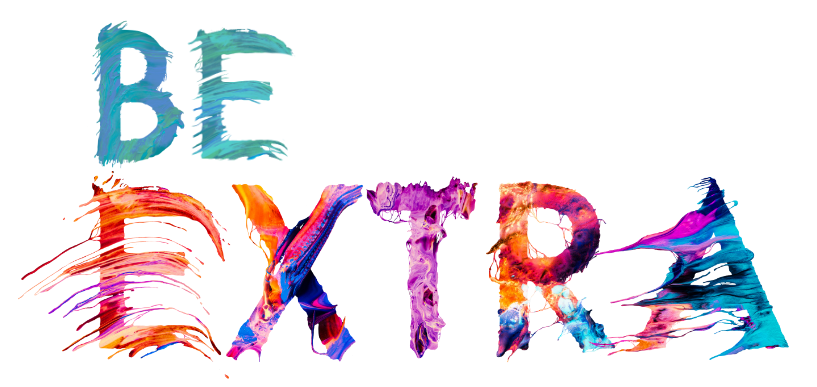 Some links for support:
Anxiety UK
Charity providing support if you have been diagnosed with an anxiety condition.
Phone: 03444 775 774 (Monday to Friday, 9.30am to 5.30pm)
Website: www.anxietyuk.org.uk
Bipolar UK
A charity helping people living with manic depression or bipolar disorder.
Website: www.bipolaruk.org.uk
CALM
CALM is the Campaign Against Living Miserably, for men aged 15 to 35.
Phone: 0800 58 58 58 (daily, 5pm to midnight)
Website: www.thecalmzone.net
Men's Health Forum
24/7 stress support for men by text, chat and email.
Website: www.menshealthforum.org.uk
Mental Health Foundation
Provides information and support for anyone with mental health problems or learning disabilities.
Website: www.mentalhealth.org.uk
Some links for support
Mind
Promotes the views and needs of people with mental health problems.
Phone: 0300 123 3393 (Monday to Friday, 9am to 6pm)
Website: www.mind.org.uk
No Panic
Voluntary charity offering support for sufferers of panic attacks and obsessive compulsive disorder (OCD). Offers a course to help overcome your phobia or OCD.
Phone: 0844 967 4848 (daily, 10am to 10pm). Calls cost 5p per minute plus your phone provider's Access Charge
Website: www.nopanic.org.uk
OCD Action
Support for people with OCD. Includes information on treatment and online resources.
Phone: 0845 390 6232 (Monday to Friday, 9.30am to 5pm). Calls cost 5p per minute plus your phone provider's Access Charge
Website: www.ocdaction.org.uk
Some links for support
Rethink Mental Illness
Support and advice for people living with mental illness.
Phone: 0300 5000 927 (Monday to Friday, 9.30am to 4pm)
Website: www.rethink.org
Samaritans
Confidential support for people experiencing feelings of distress or despair.
Phone: 116 123 (free 24-hour helpline)
Website: www.samaritans.org.uk
SANE
Emotional support, information and guidance for people affected by mental illness, their families and carers. 
Textcare: comfort and care via text message, sent when the person needs it most: www.sane.org.uk/textcare
Peer support forum: www.sane.org.uk/supportforum
Website: www.sane.org.uk/support
Some links for support
OCD UK
A charity run by people with OCD, for people with OCD. Includes facts, news and treatments.
Phone: 0333 212 7890 (Monday to Friday, 9am to 5pm)
Website: www.ocduk.org
PAPYRUS
Young suicide prevention society.
Phone: HOPElineUK 0800 068 4141 (Monday to Friday, 10am to 5pm and 7pm to 10pm, and 2pm to 5pm on weekends)
Website: www.papyrus-uk.org
Thanks for listening! 
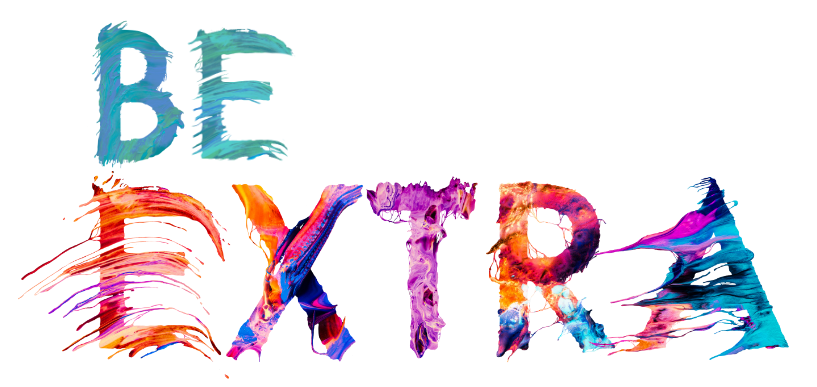